A Public Friendly Approach to Sharing Water Quality Data
Indiana Watershed Leadership Academy
May 20th, 2015
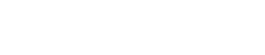 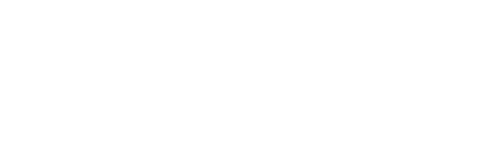 1
Overview
Water Monitoring Program
Problem
Project Description
“Demo”
Behind the Scenes
Suggestions?
2
SJRBC Water Monitoring Program
Began in 2014


Goal: Compiling water quality data on waterbodies within our watershed lacking data


3-year cycle
10-20 sites per year
Each site sampled monthly for 1 year
Sites revisited every 3 years
3
Parameters
pH
Temperature
D.O.
B.O.D.
Chlorides
Conductivity
Dissolved Solids
E. coli
Nitrates/Nitrites
Phosphorus
Turbidity
Suspended Solids
Flow
4
So…..now what?
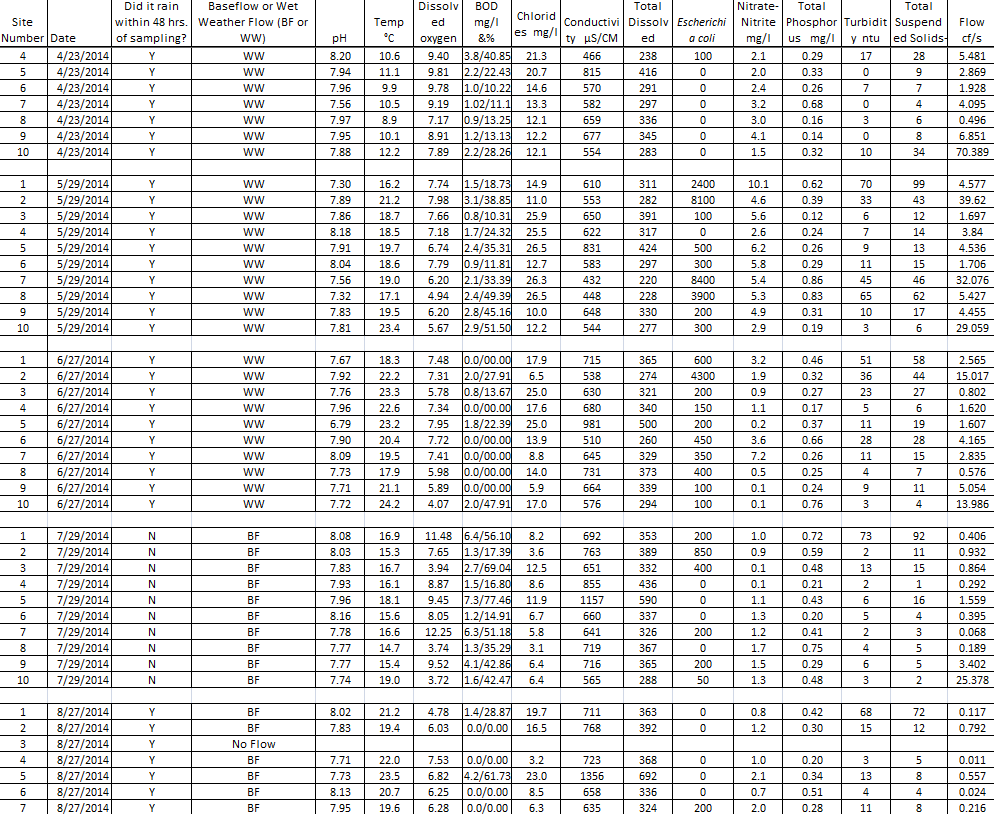 5
So…..now what?
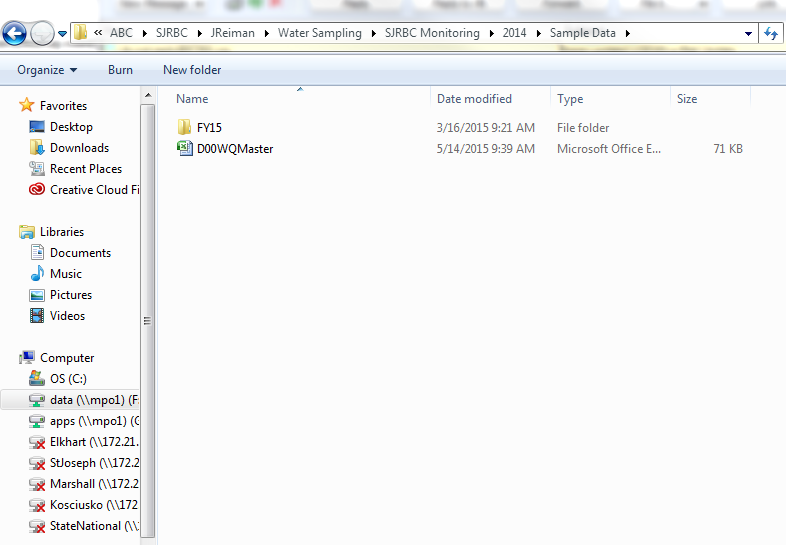 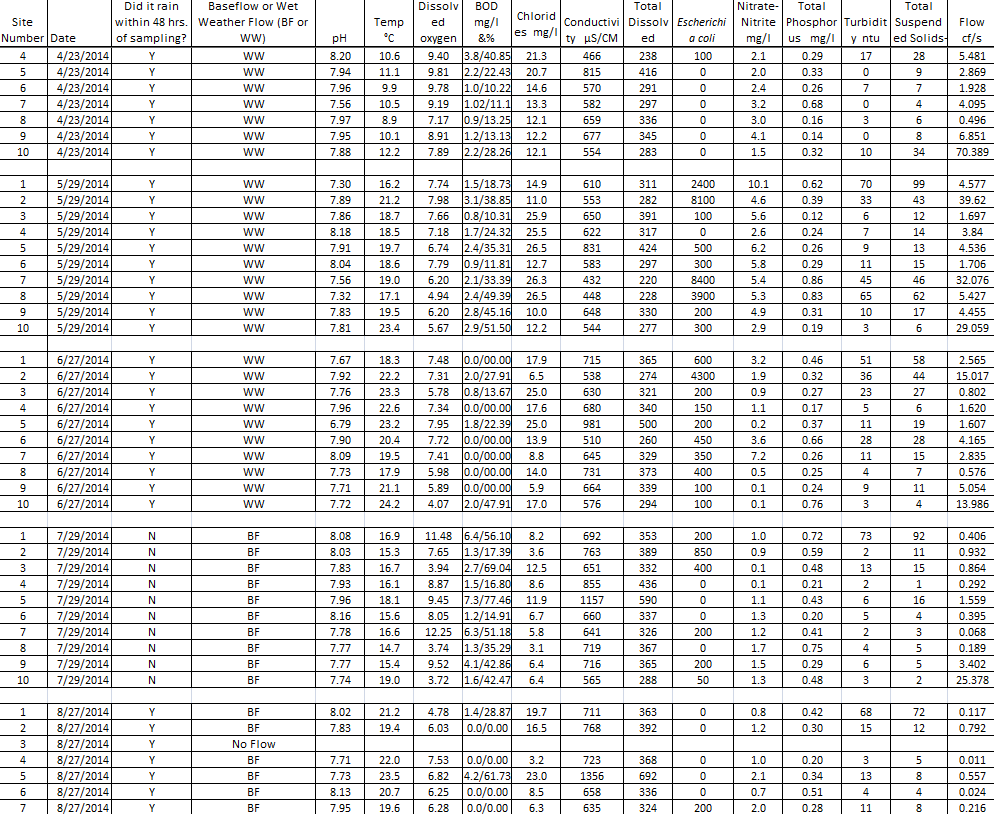 6
So…..now what?
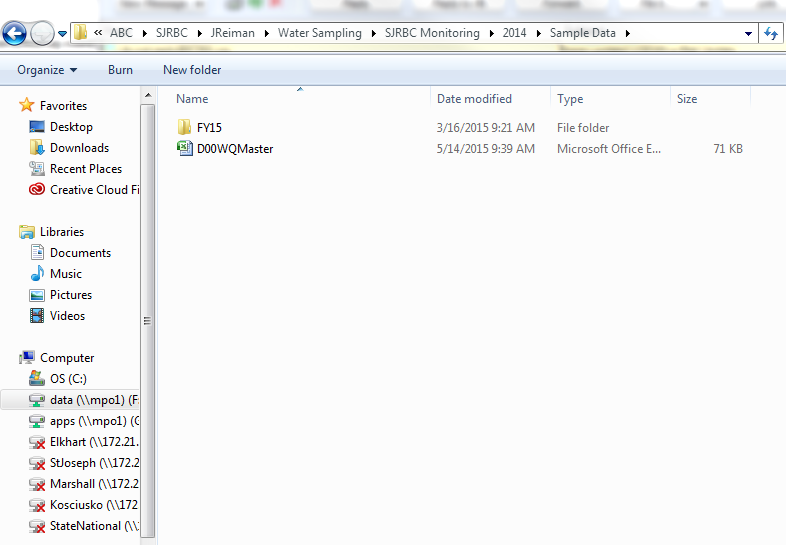 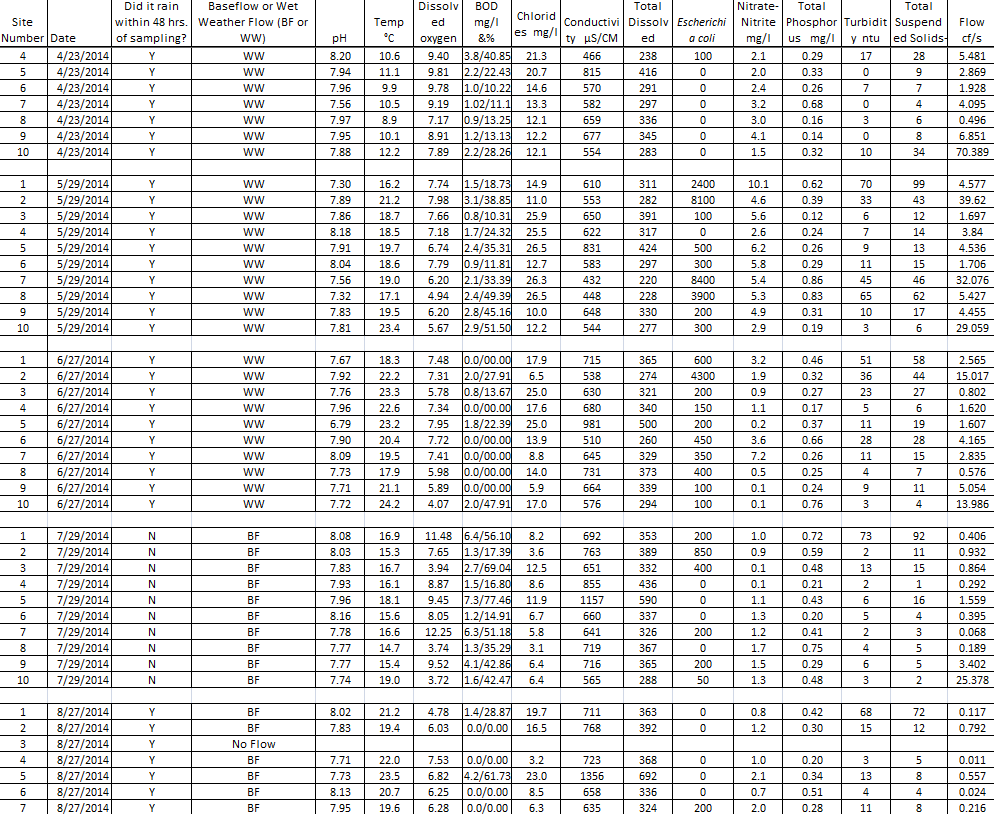 Public
Educators
Scientists
Engineers
Planners
7
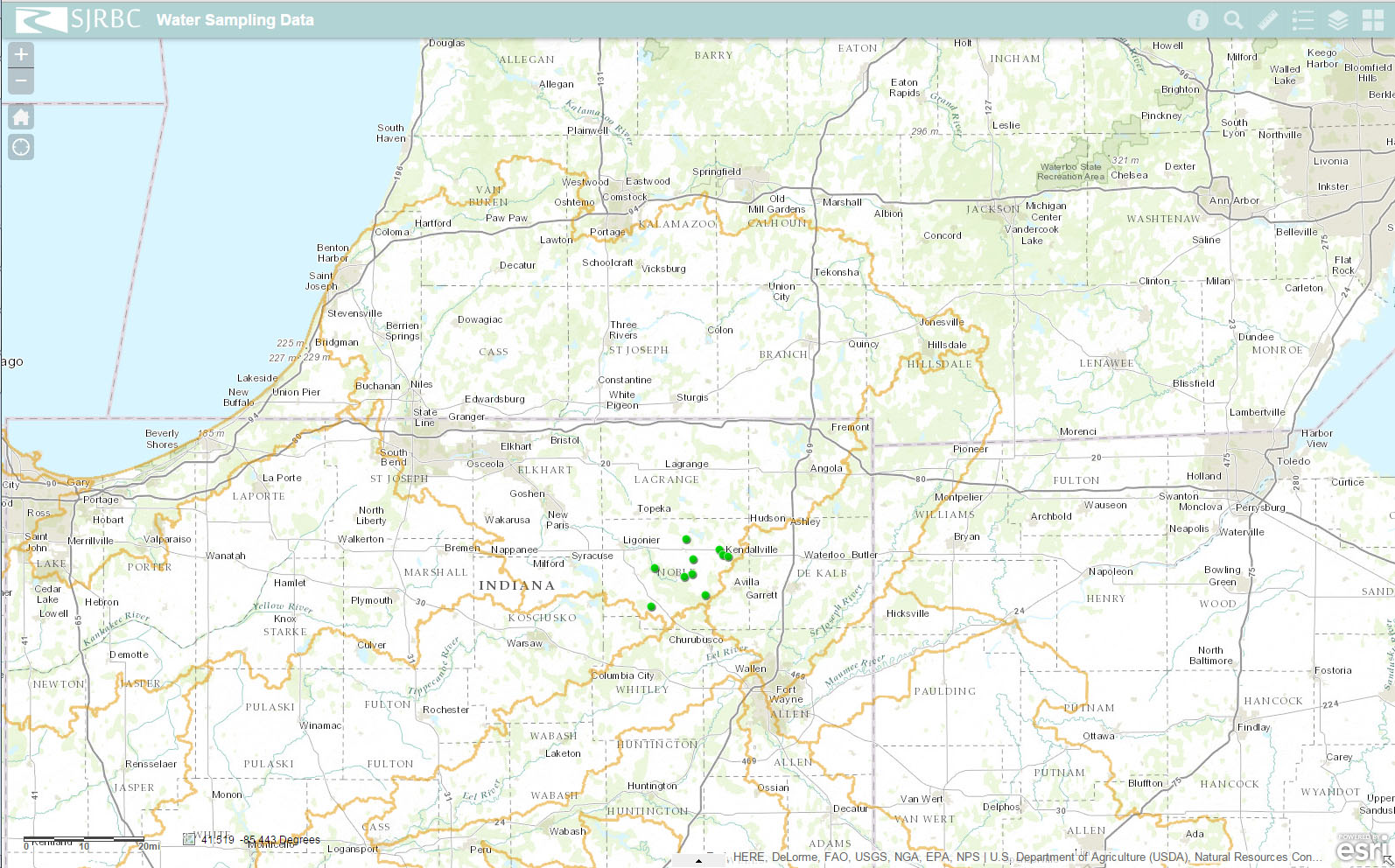 8
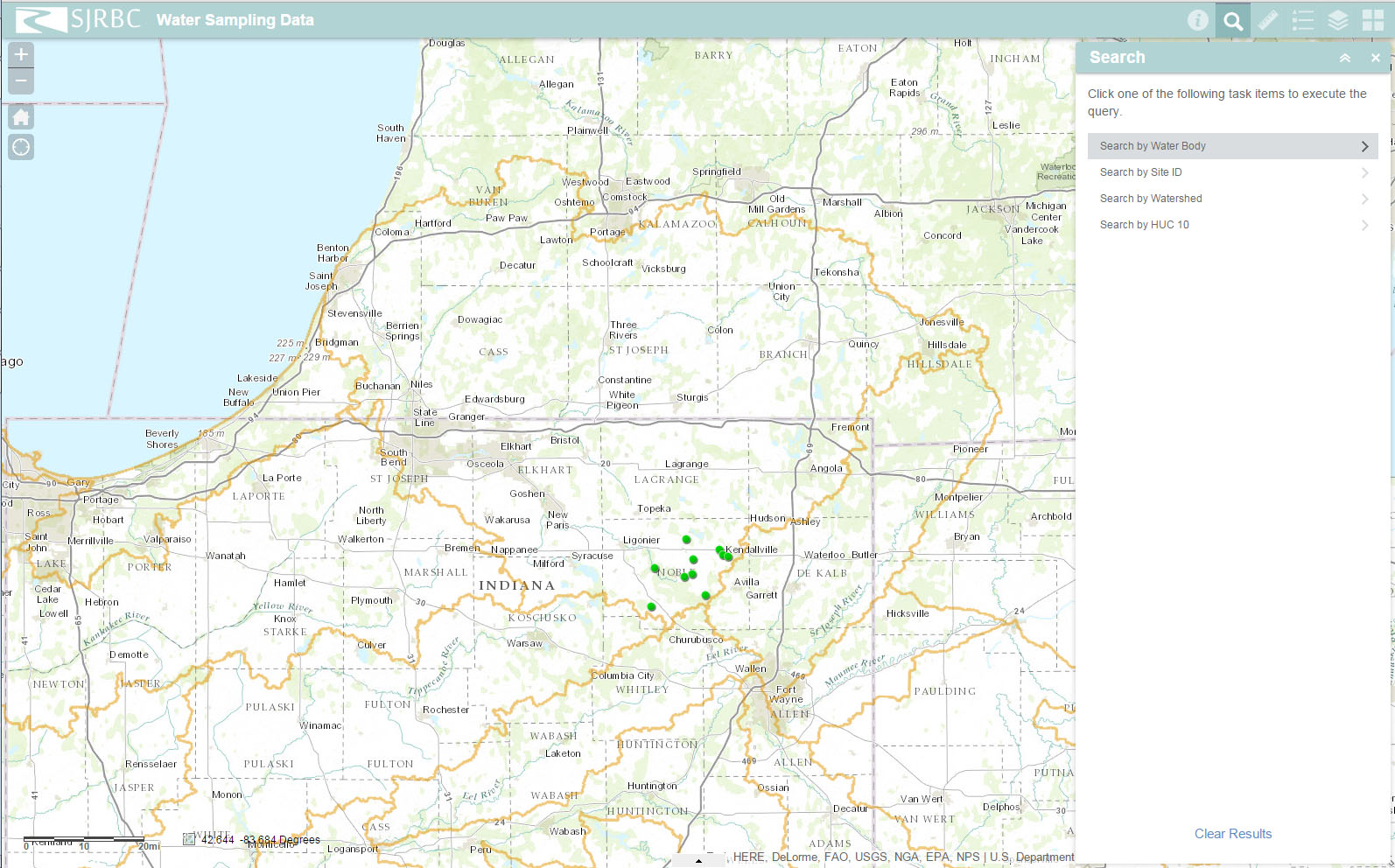 9
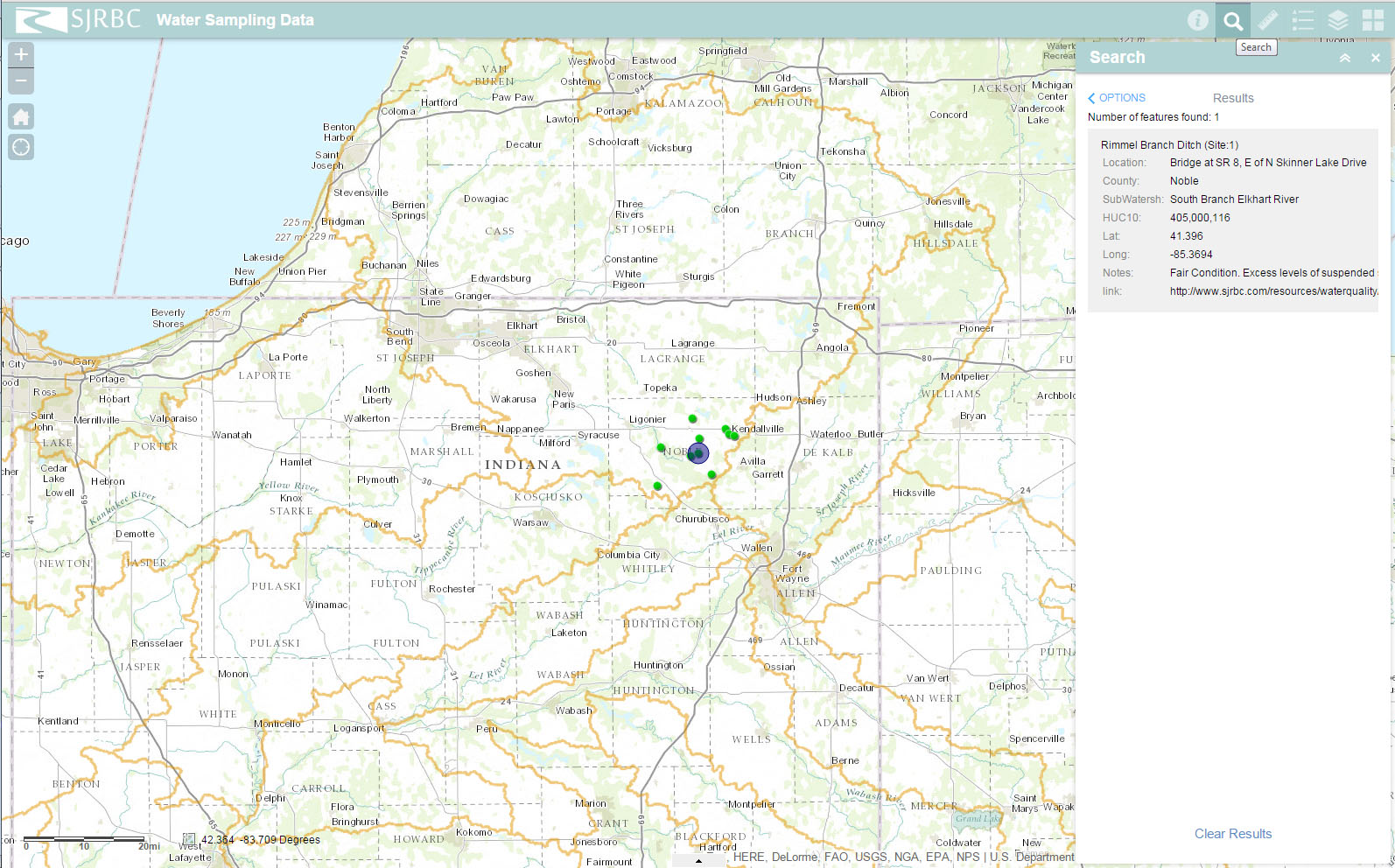 10
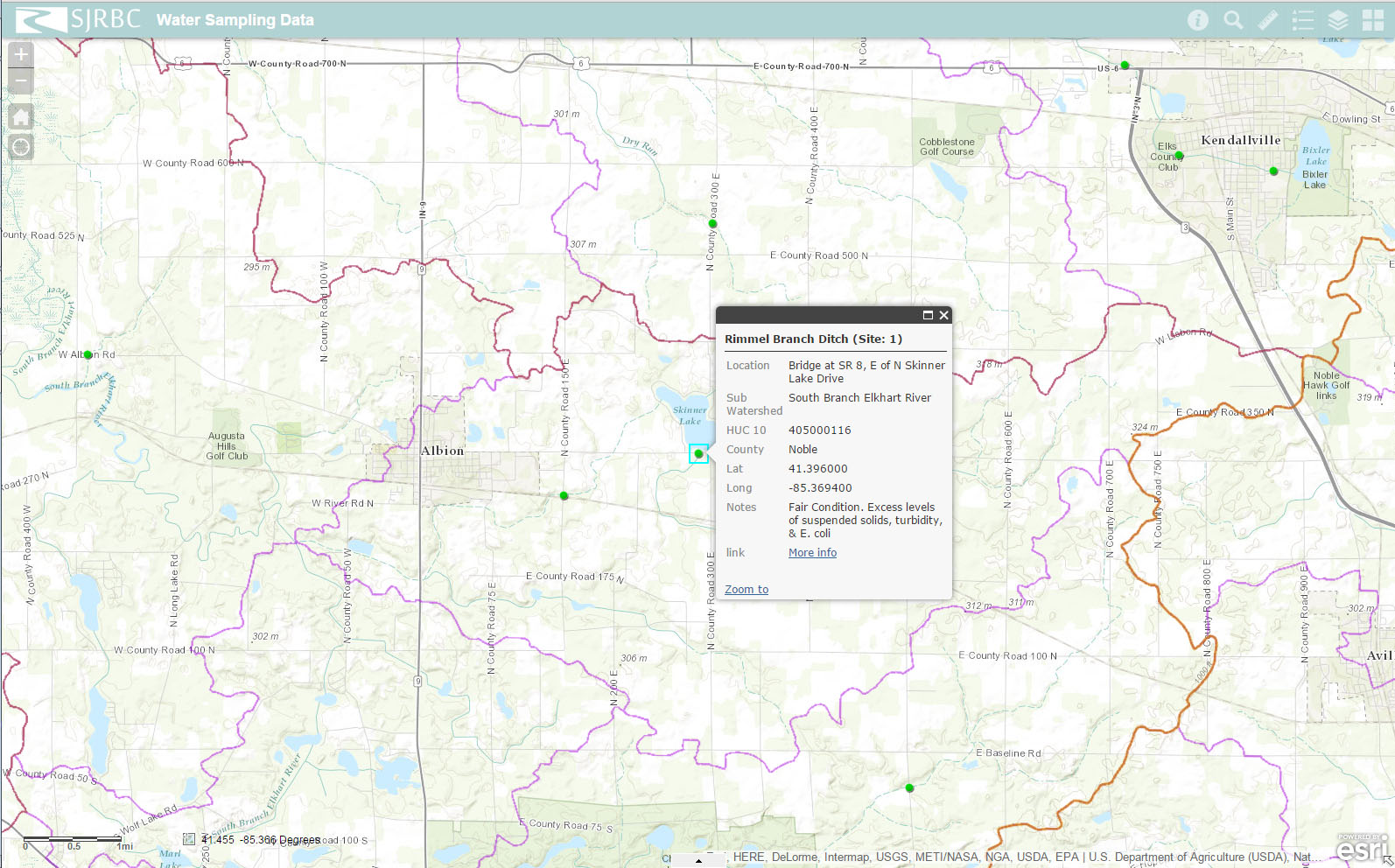 11
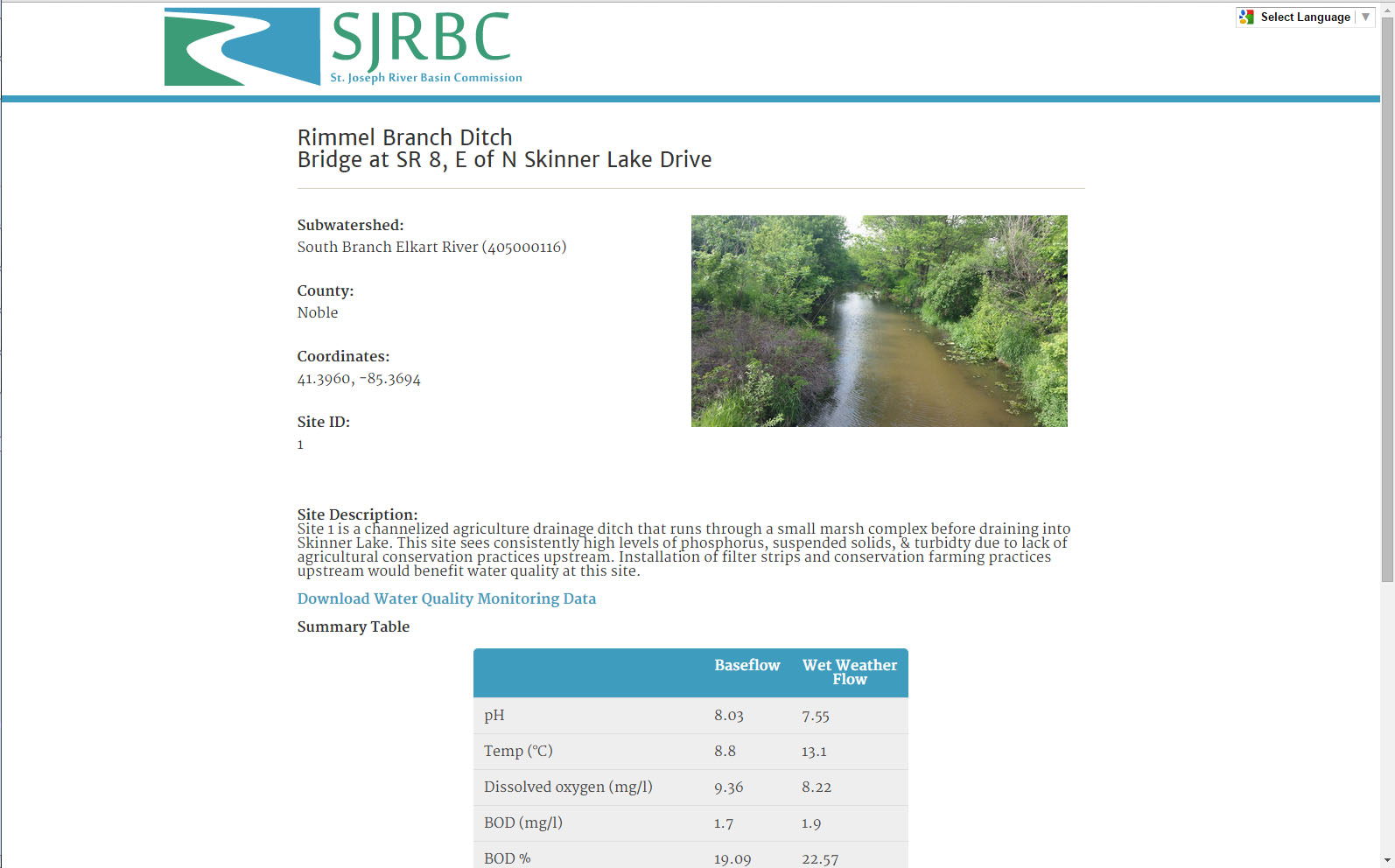 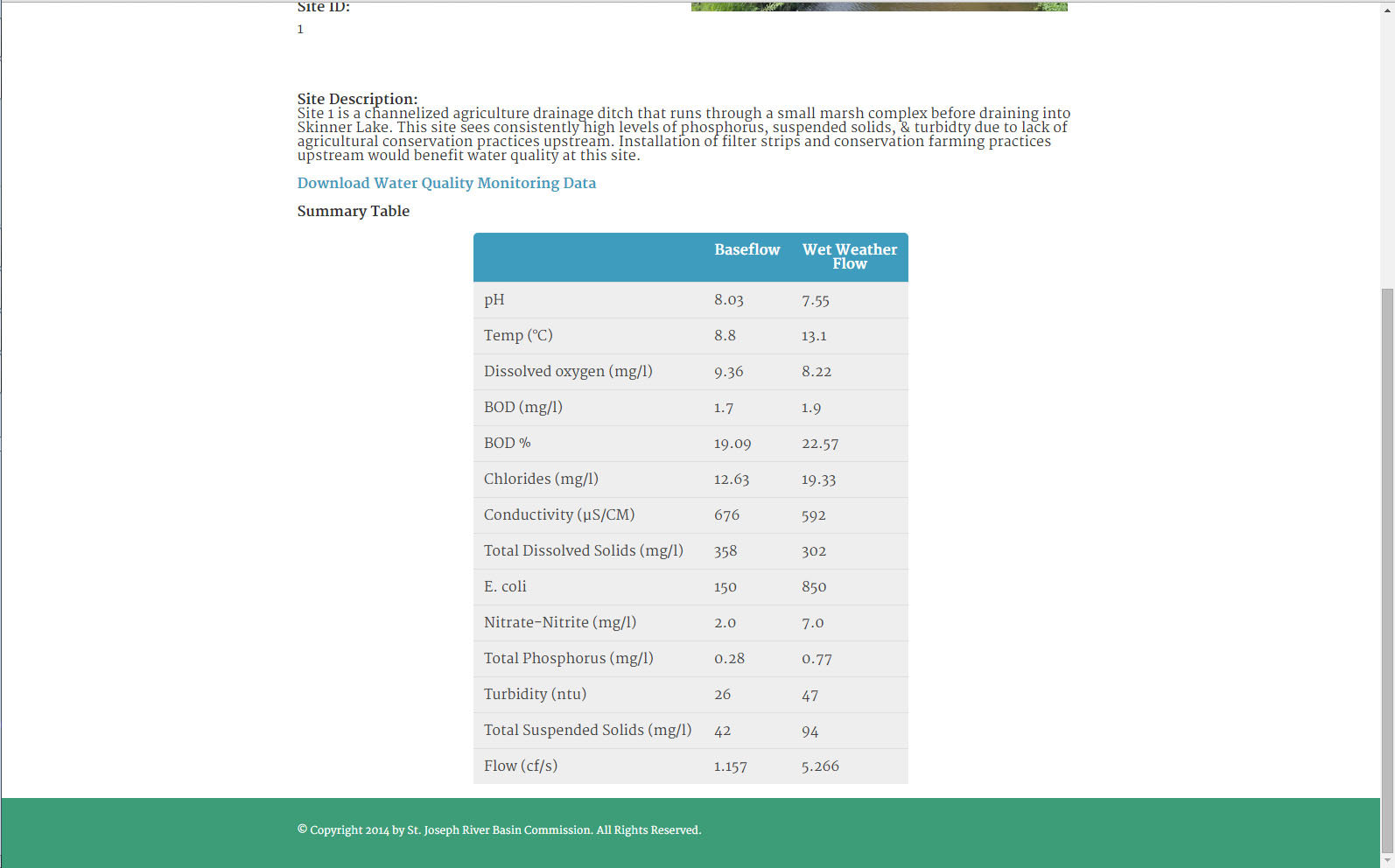 12
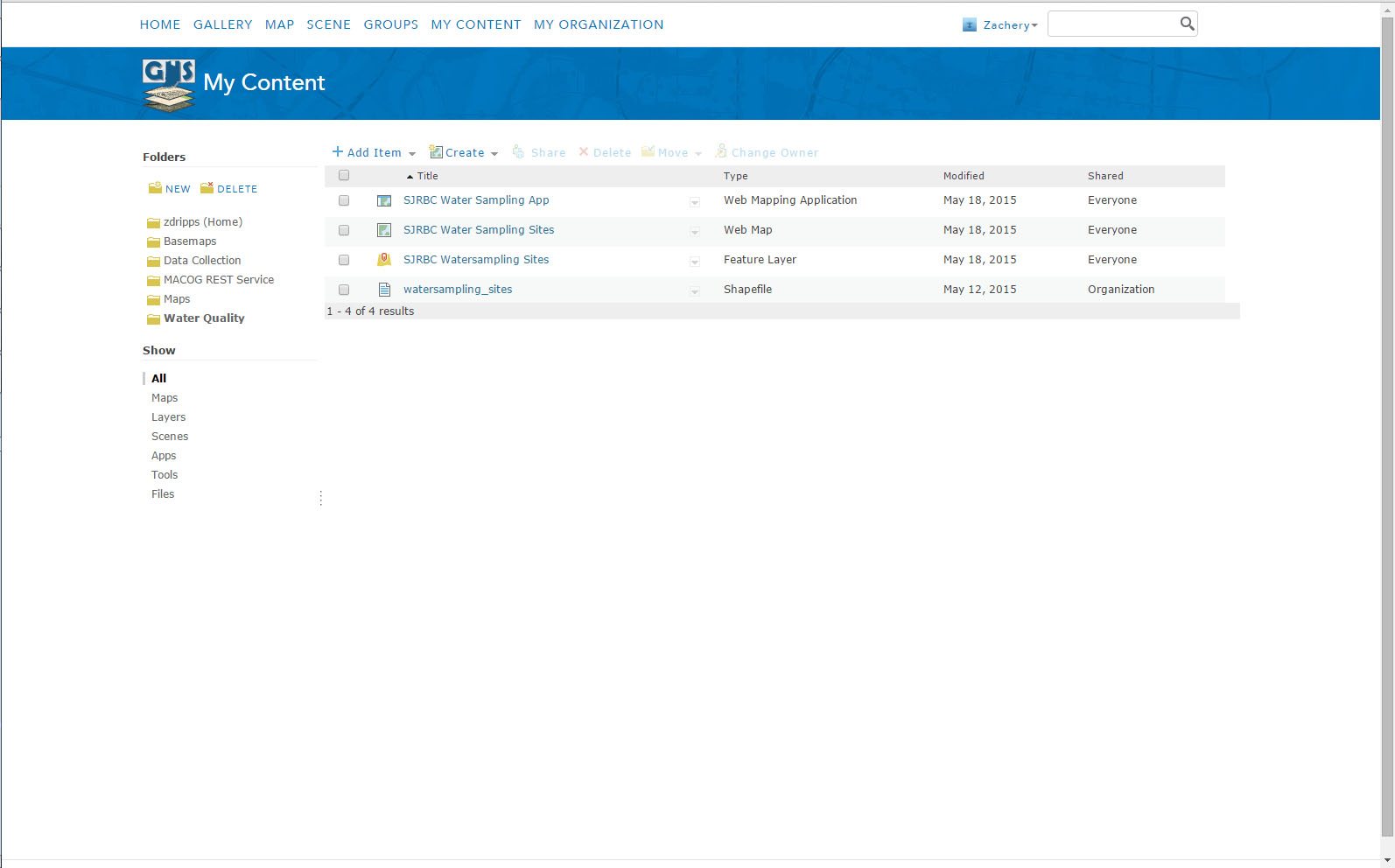 13
Suggestions?
14